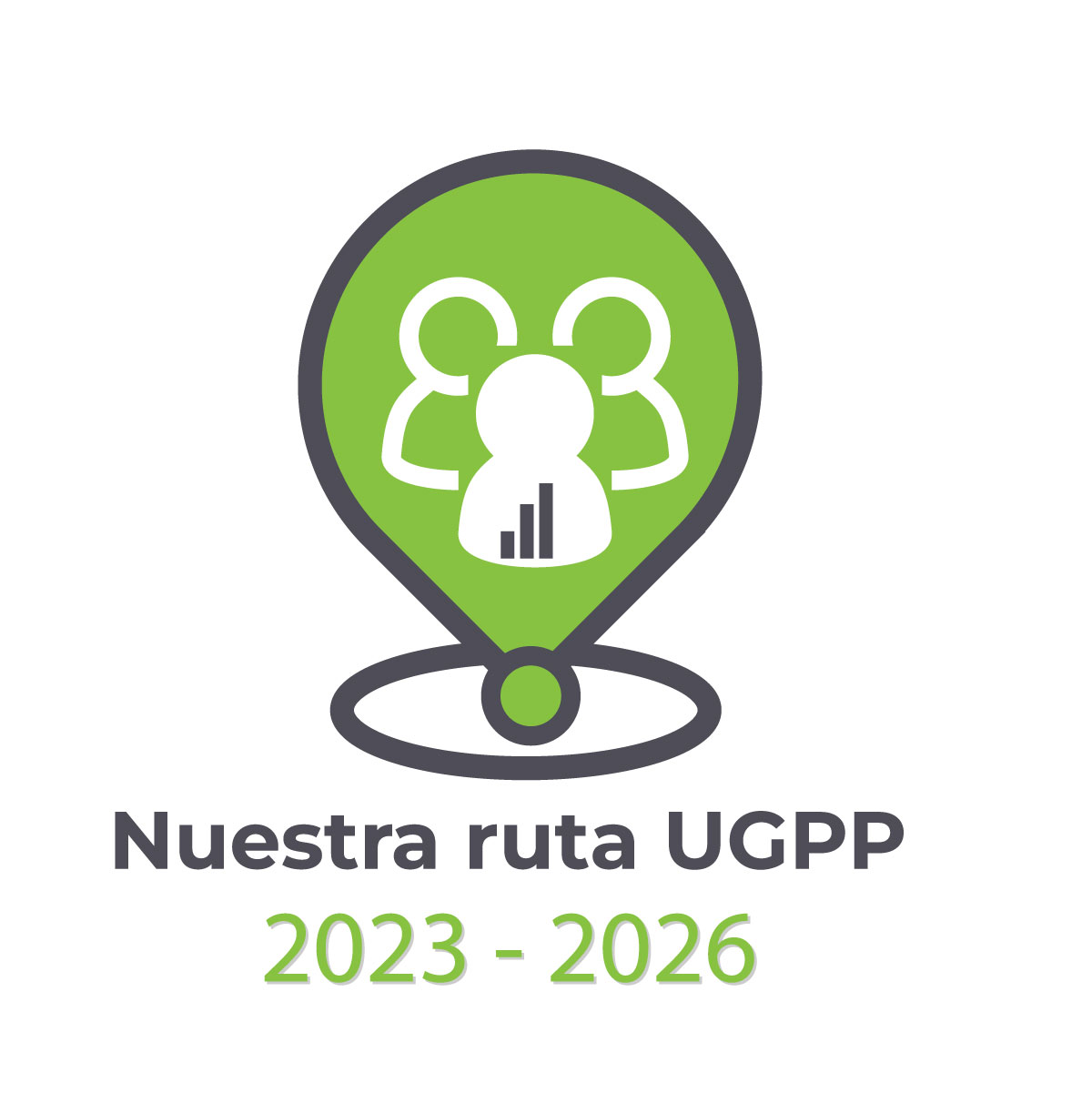 Plan Estratégico                       2023 -2026
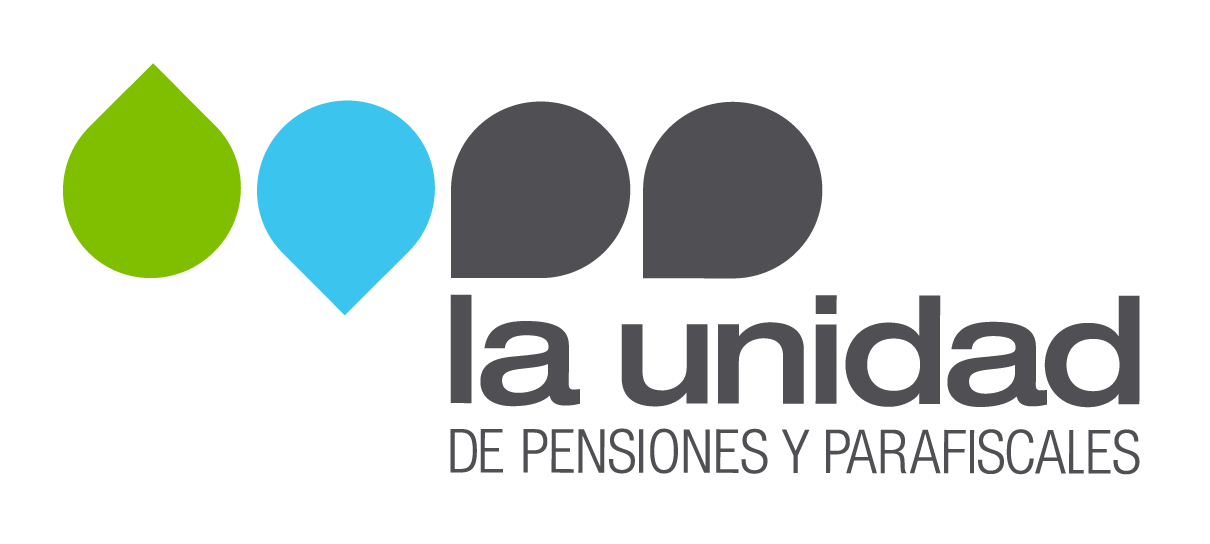 Articulación Plan Nacional de Desarrollo
CATALIZADORES
TRANSFORMACIONES
1. Ordenamiento del territorio alrededor del agua
Hacia un sistema de protección social con cobertura universal de riesgos
Reformar del Sistema de Protección Social
2. Seguridad humana y justicia social
Políticas de inclusión productiva con trabajo decente y apoyo al emprendimiento
3. Derecho humano a la alimentación
Sostenibilidad y crecimiento empresarial

Políticas de trabajo decente y promoción de los derechos de los trabajadores
4. Internacionalización, transformación productiva para la vida y acción climática
5. Convergencia Regional
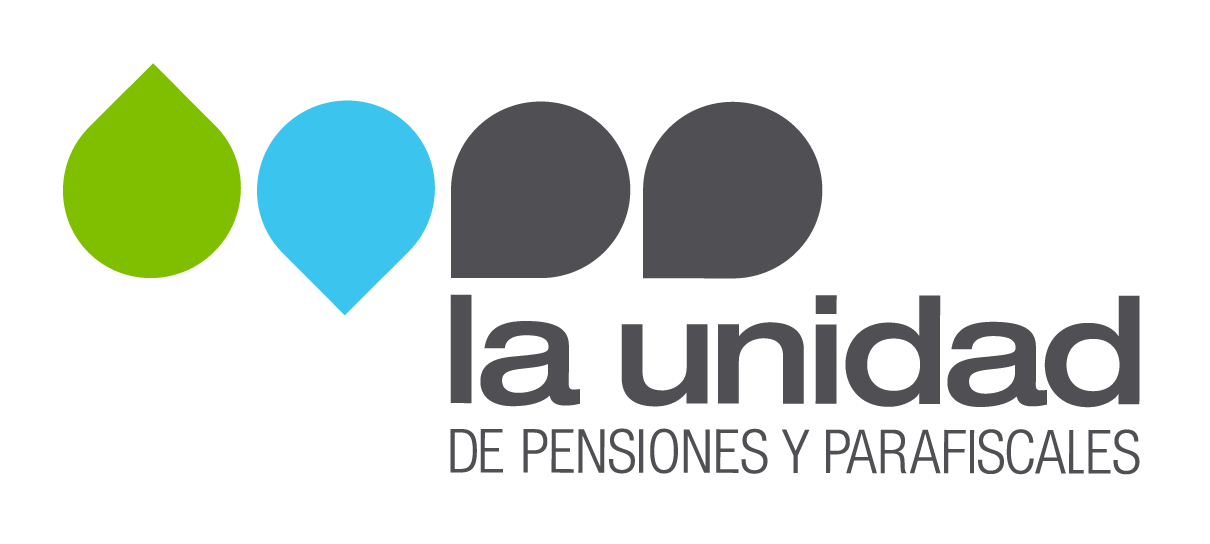 Objetivos Estratégicos
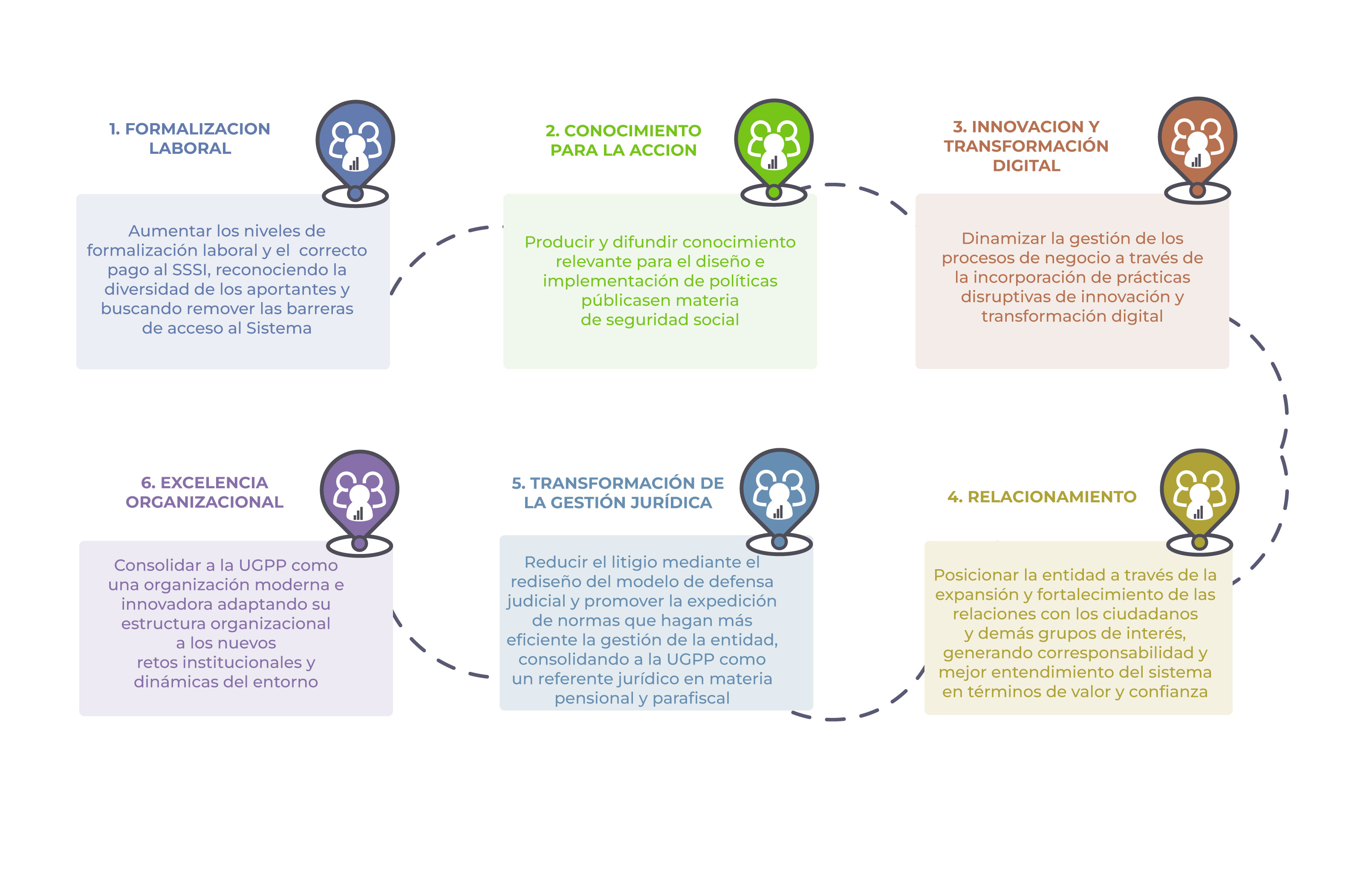 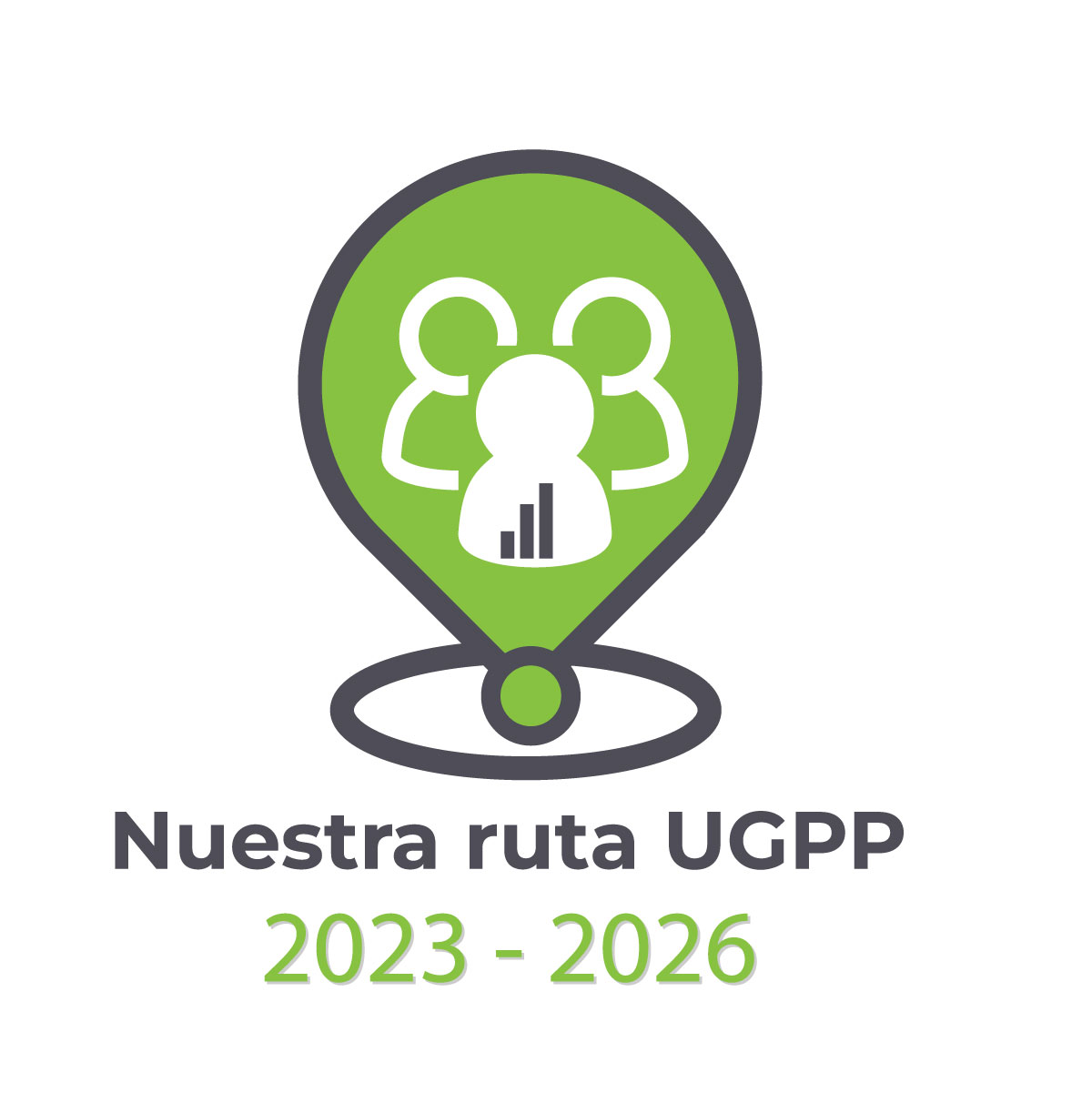 FORMALIZACIÓN LABORAL
Aumentar los niveles de formalización laboral y el  correcto pago al SSSI, reconociendo la diversidad de los aportantes y buscando remover las barreras de acceso al Sistema
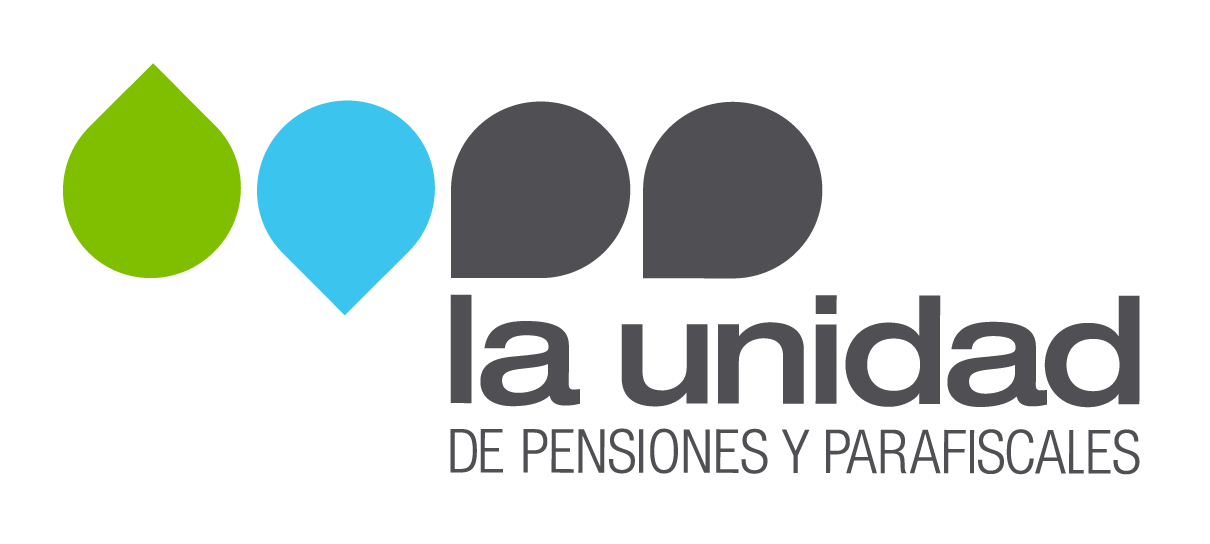 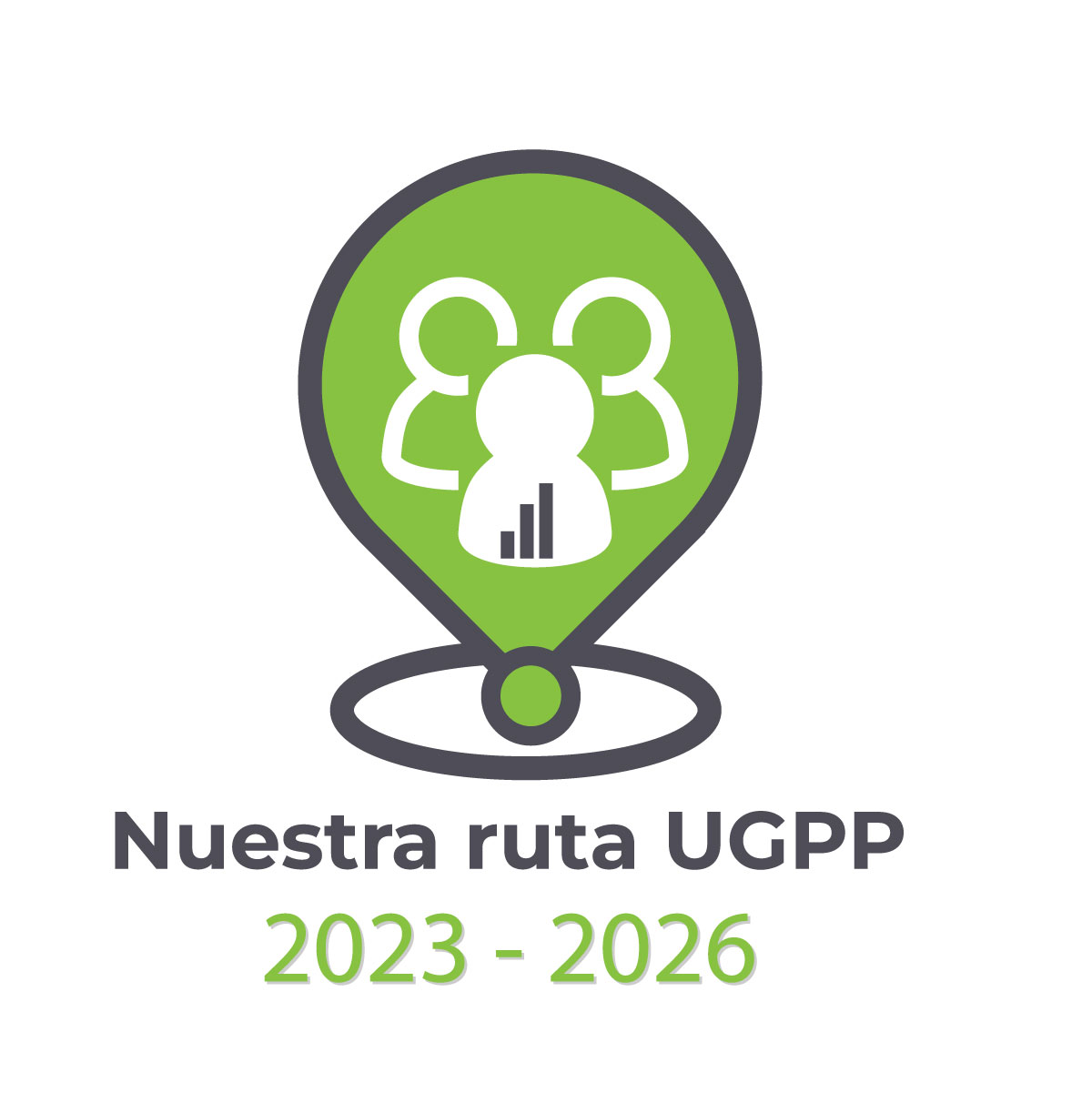 CONOCIMIENTO PARA LA ACCION
Producir y difundir conocimiento relevante para el diseño e implementación de políticas públicas en materia de seguridad social
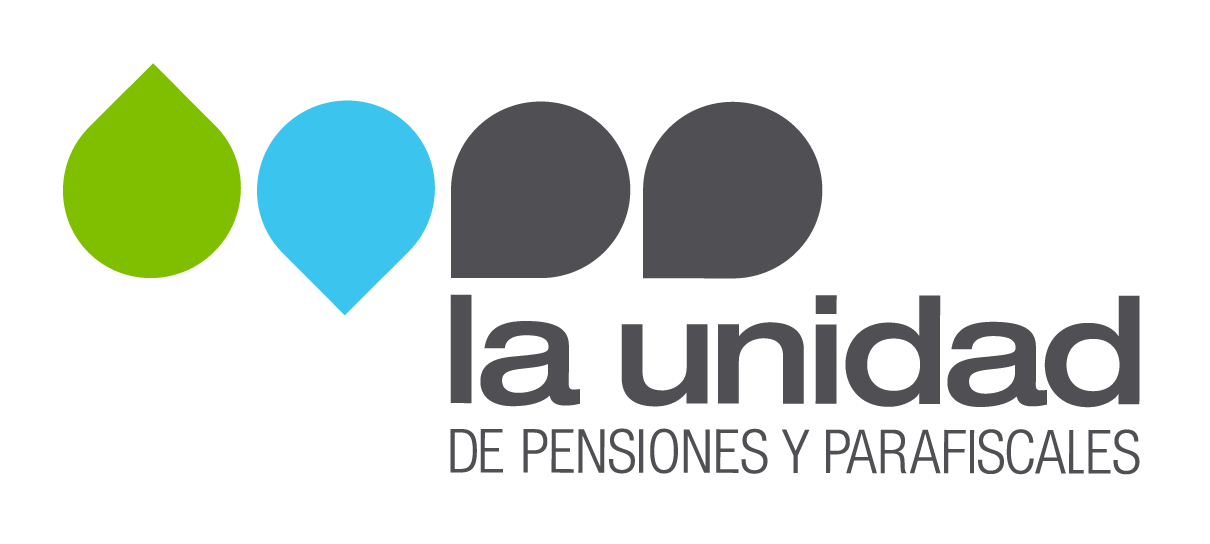 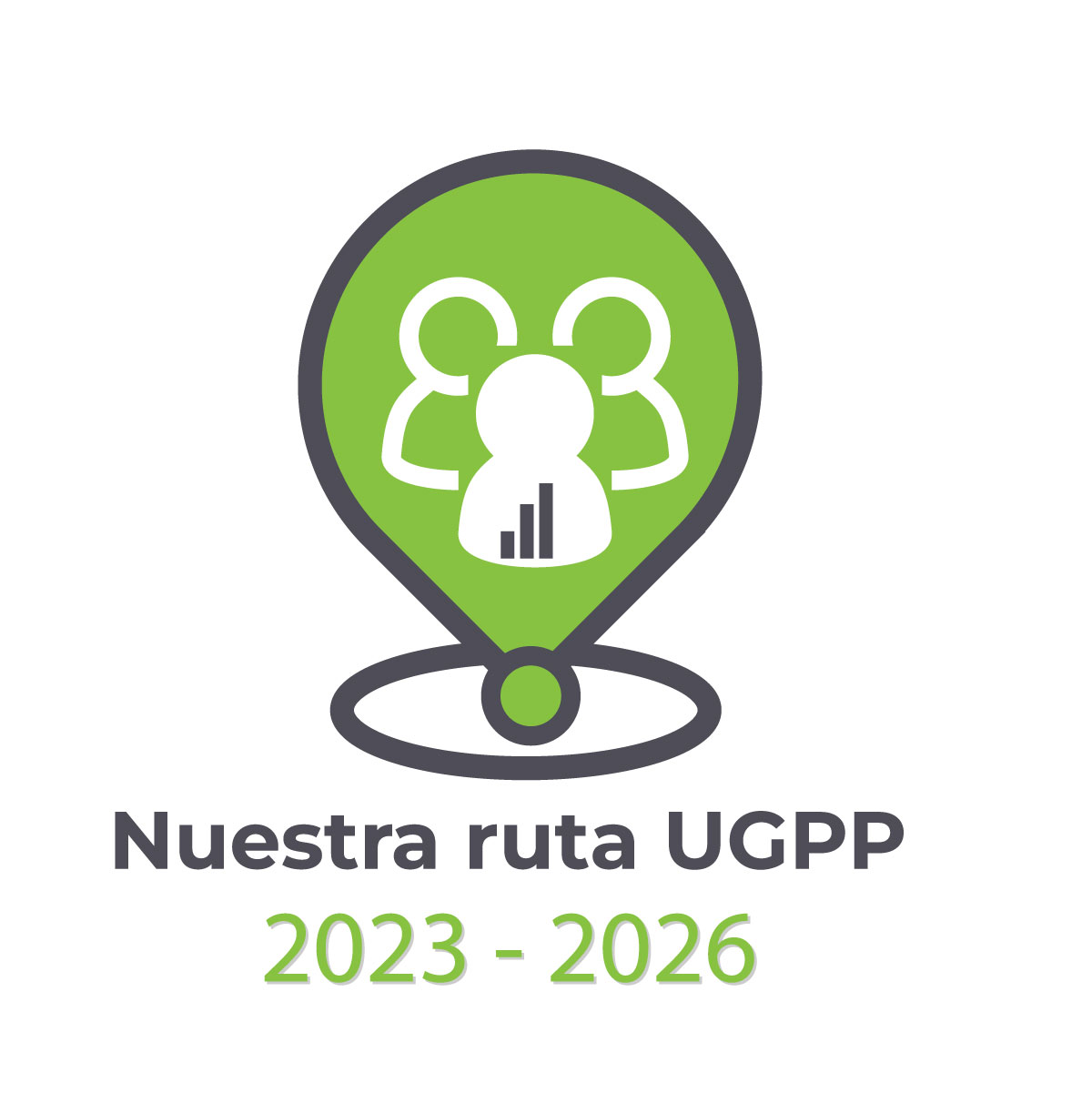 INNOVACION Y TRANSFORMACIÓN DIGITAL
Dinamizar la gestión de los procesos de negocio a través de la incorporación de prácticas disruptivas de innovación y transformación digital
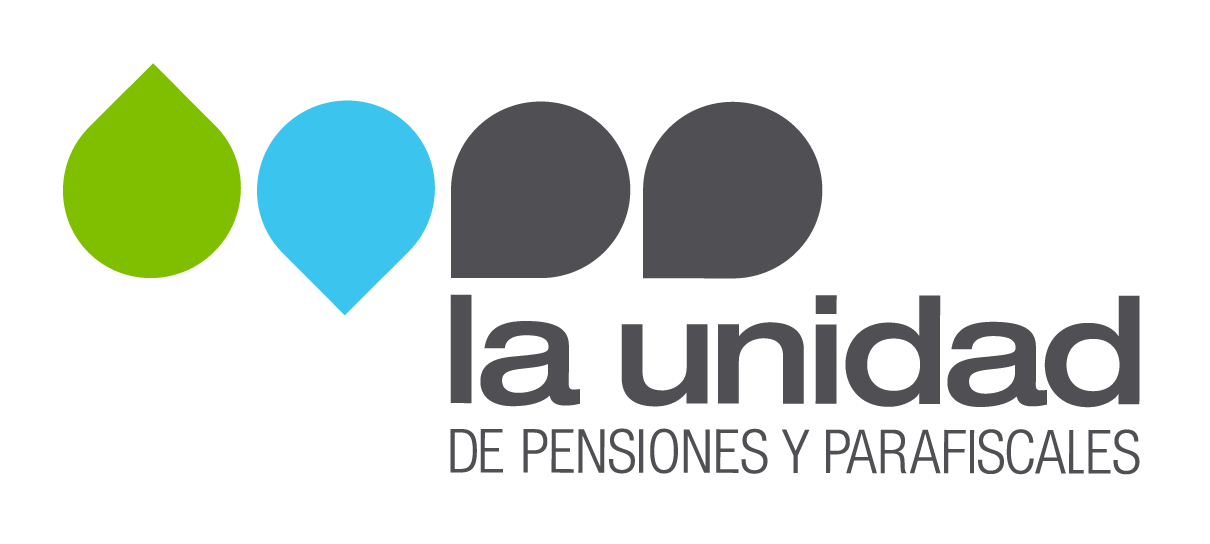 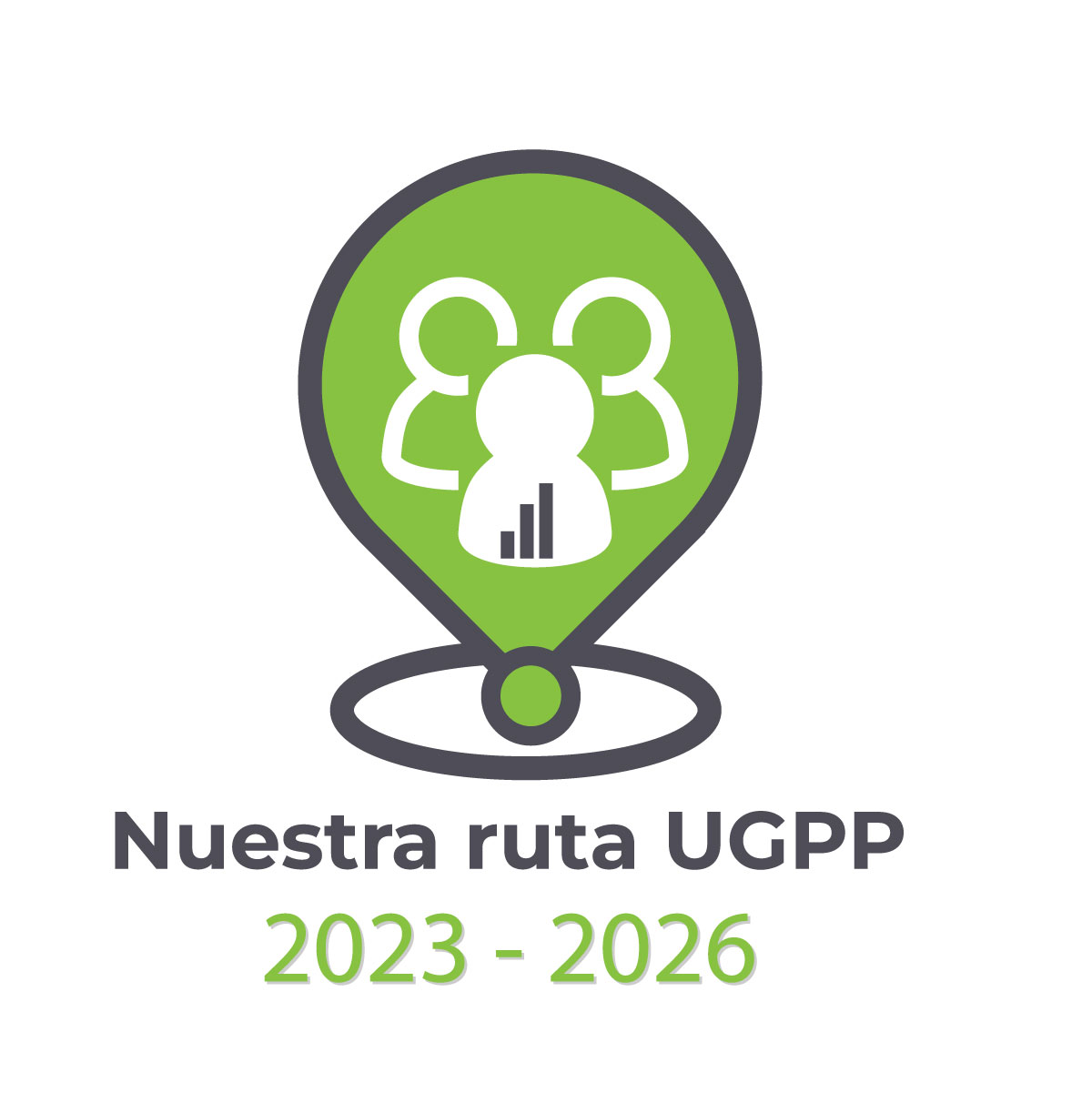 RELACIONAMIENTO
Posicionar la entidad a través de la expansión y fortalecimiento de las relaciones con los ciudadanos y demás grupos de interés, generando corresponsabilidad y mejor entendimiento del sistema en términos de valor y confianza
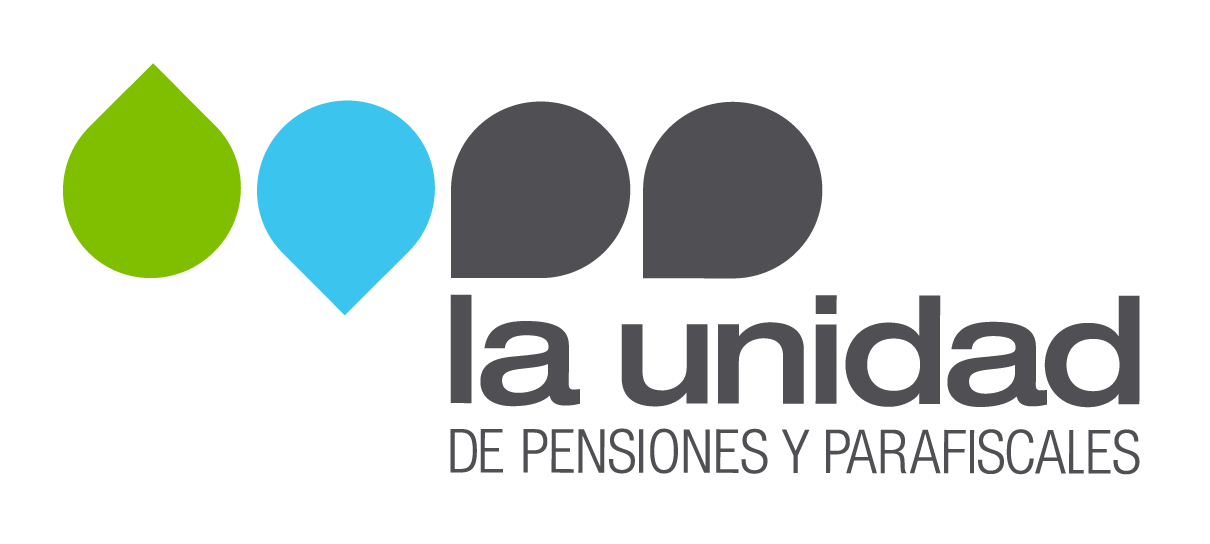 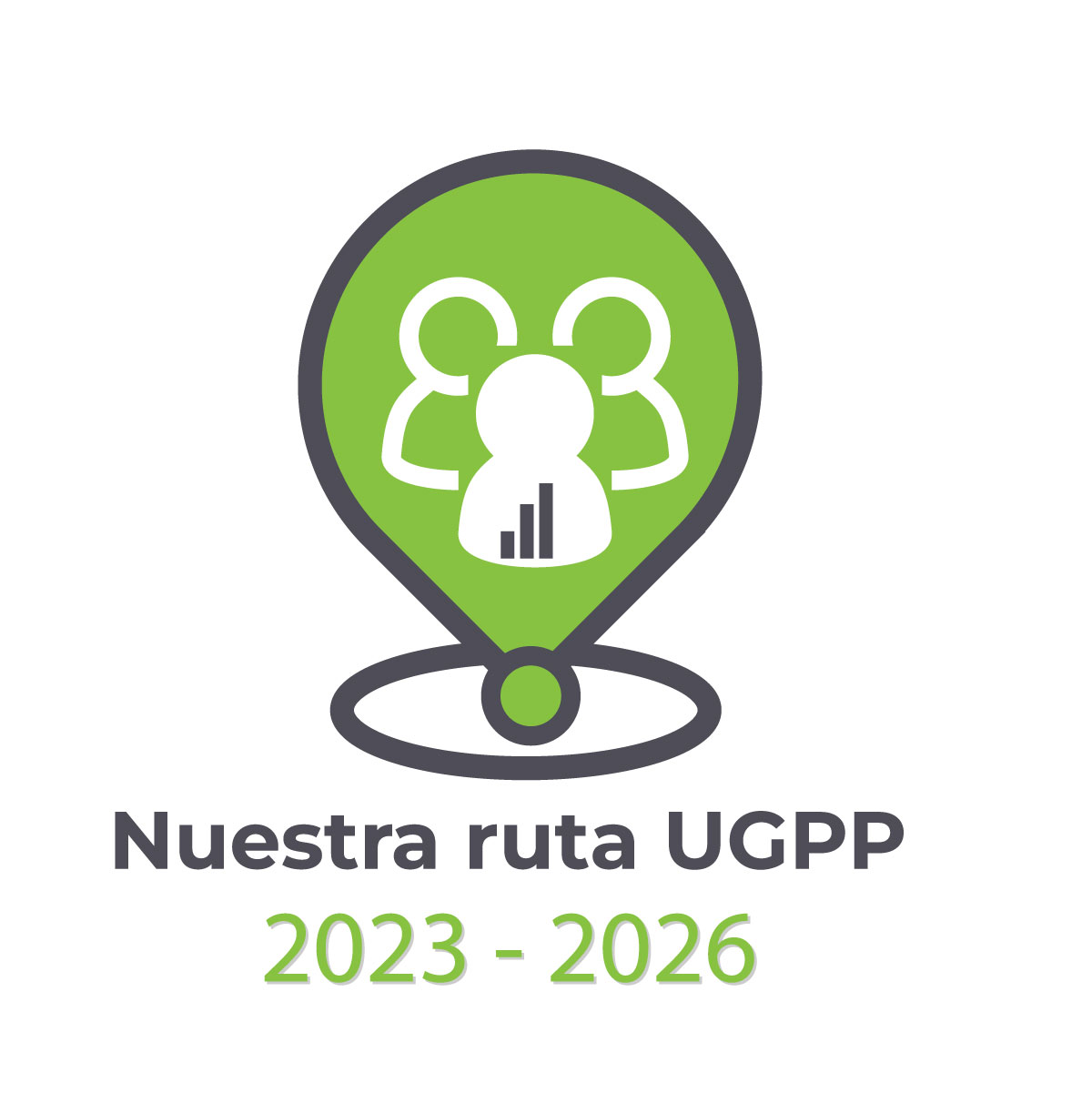 TRANSFORMACIÓN DE LA GESTIÓN JURÍDICA
Reducir el litigio mediante el rediseño del modelo de defensa judicial y promover la expedición de normas que hagan más eficiente la gestión de la entidad, consolidando a la UGPP como un referente jurídico en materia pensional y parafiscal
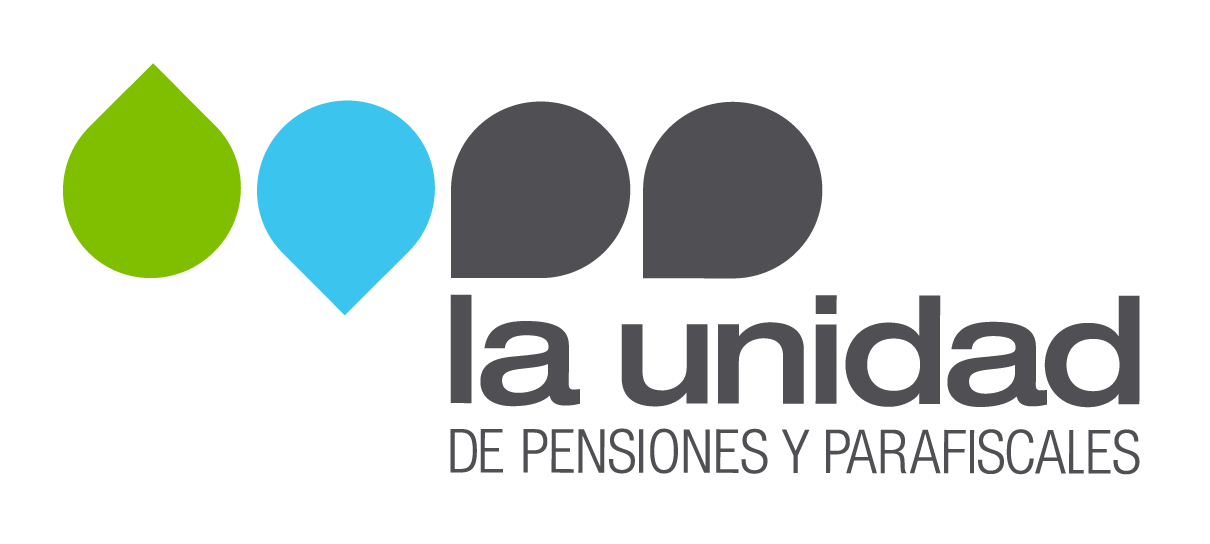 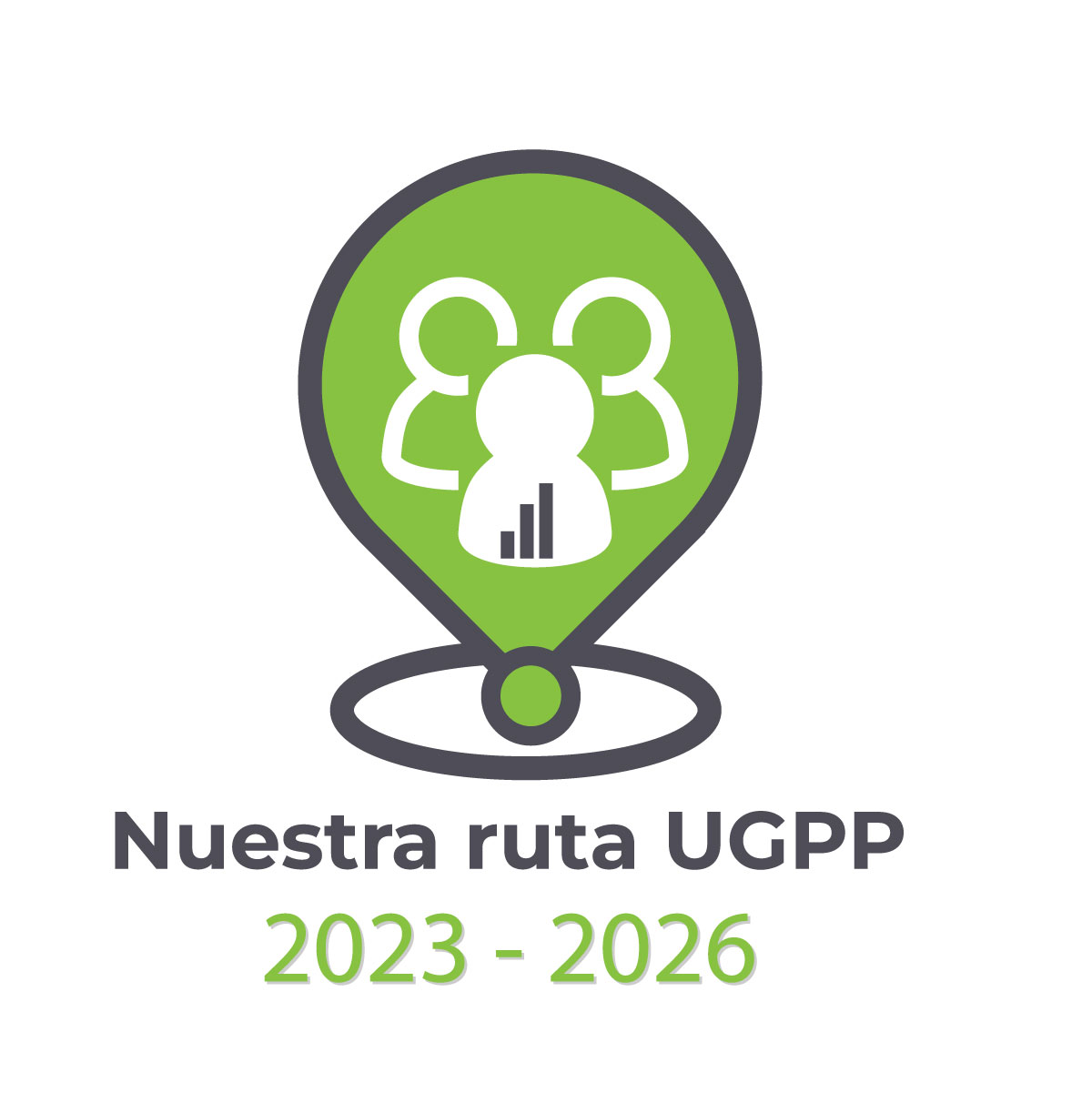 EXCELENCIA ORGANIZACIONAL
Consolidar a la UGPP como una organización moderna e innovadora adaptando su estructura organizacional a los nuevos retos institucionales y dinámicas del entorno
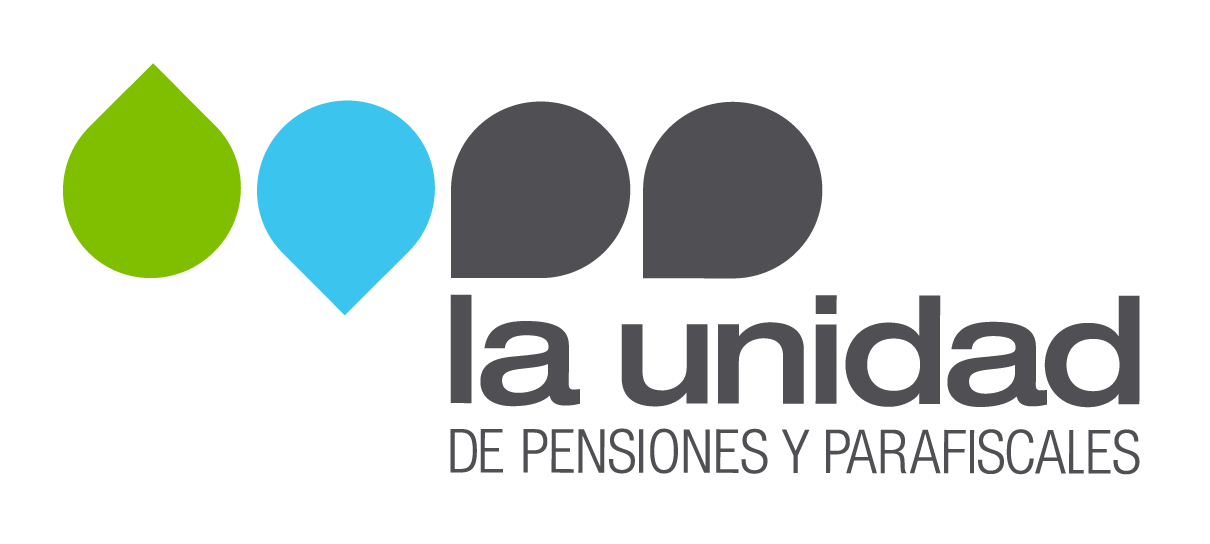